Муниципальное Бюджетное Дошкольное  Образовательное Учреждение детский сад  КВ №6 «Незабудка» г. Пущино Московской области
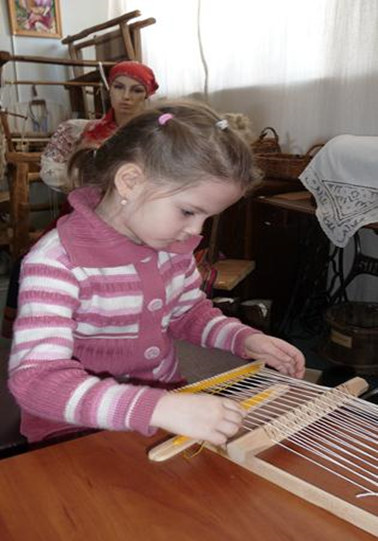 Презентация для родительского собрания в ДОУ на тему: «Роль музейной педагогики в старшем  дошкольном возрасте»
Выполнила: воспитатель группы  №4 Новицкая Людмила Мечеславовна
Пущино 2020
Что такое музей?
Это кладовая истории, где хранится накопленный опыт предыдущих поколений. Как часто мы туда заглядываем? Пусть каждый ответит для себя сам.
Очень важно на раннем этапе рассказать ребенку о том, где он живет, кто его предки, какова его малая родина, какая великая держава его страна! Ведь согласитесь, из этих маленьких звеньев складывается любовь к Отечеству.
Известный писатель Эрих Мария Ремарк говорил: “Человек способен сохранить лишь то, что растет в нем самом”. Вот и мы стараемся зародить в маленьких душах наших детей разумное, доброе, вечное.
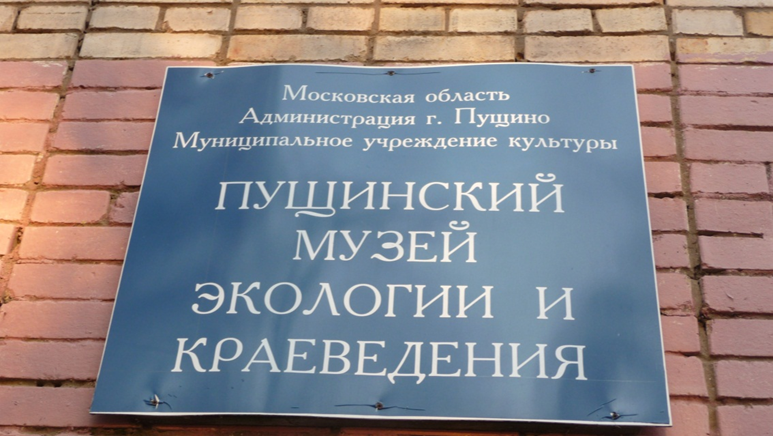 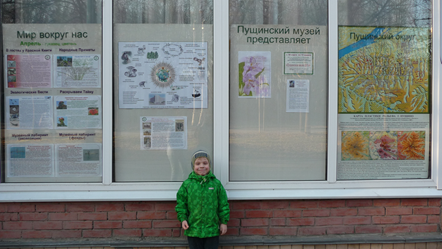 Музейная педагогика - важная составляющая дошкольного образования и воспитания детей. Музей приобщает ребенка к миру общечеловеческих ценностей, к истории, формирует художественный вкус. Занятия по музейной педагогике знакомят детей с произведениями народного музыки, традициями, бытом, создавая условия для творческой деятельности, приобщают их к русской культуре и творчеству. Планирование музейно-педагогической деятельности осуществляется совместно сотрудниками и педагогом дополнительного образования детского сада.
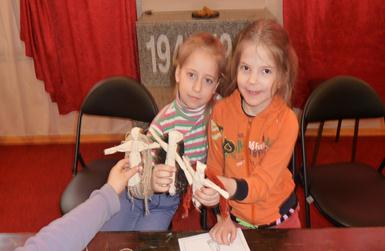 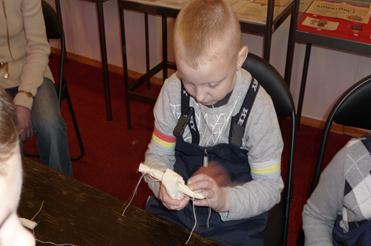 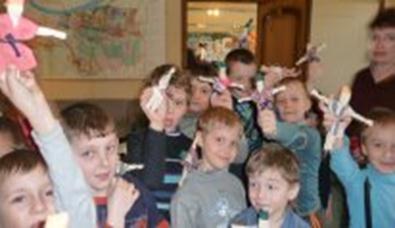 Культуры и истории наследие, –
Все то, чем человечество гордится,
Все лучшее за многие столетия
В тиши музеев бережно хранится,
Здесь люди обретают вдохновение
И получают много впечатлений,
Здесь оживают яркие мгновения
Из жизни предыдущих поколений.
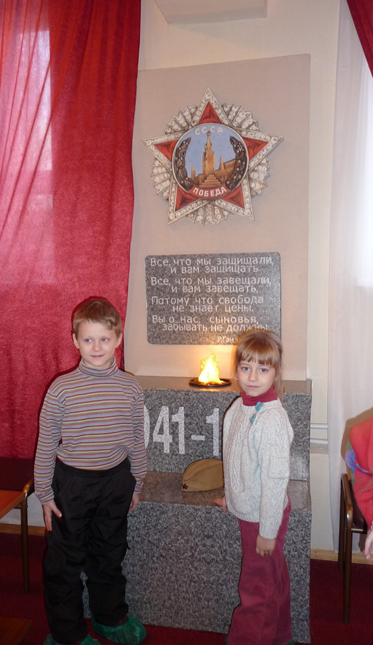 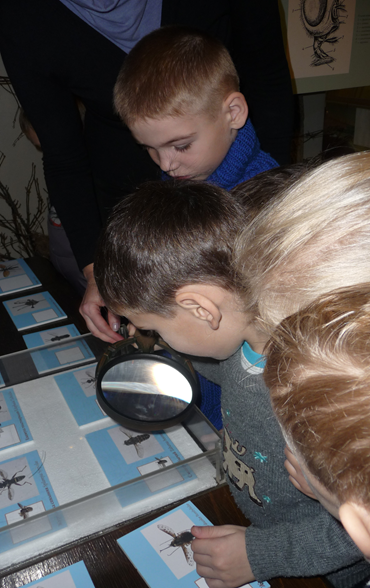 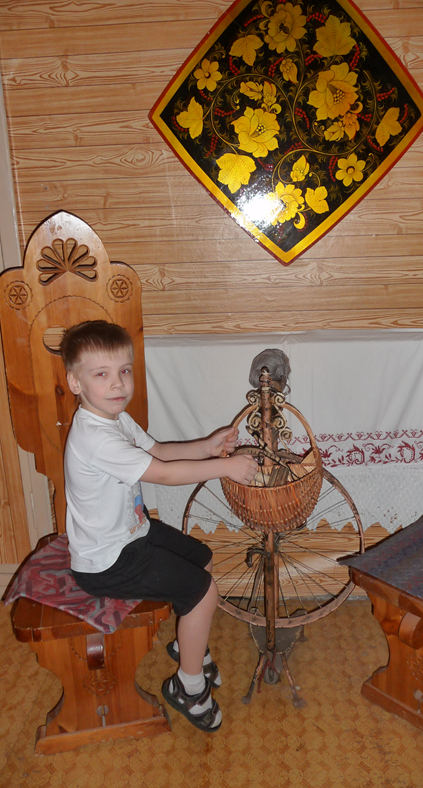 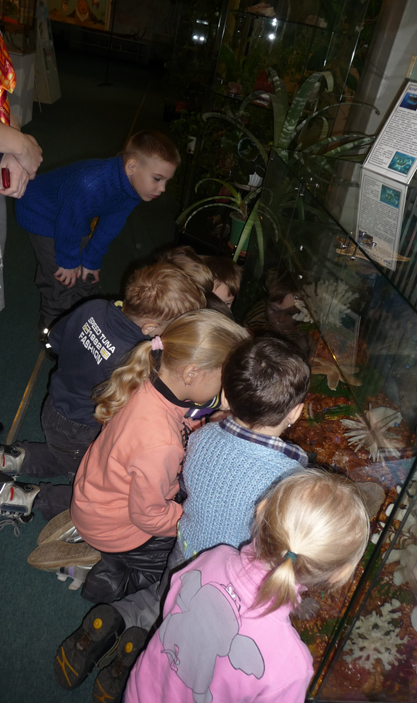 Задачи музейной педагогики:
1.Воспитание любви к родному краю  и людям, заботящимся о его процветании;
2.Формирование самосознания, становления активной жизненной позиции, умения успешно адаптироваться в окружающем мире;
 3.Развитие творческих и организаторских способностей, предоставление возможности реализоваться в соответствии со своими склонностями и интересами, выявить свою  неповторимую индивидуальность;
4.Формирование детско-взрослой совместной деятельности на материале музейной практики;
5.Освоение нового типа  занятий, формирование профессиональной компетентности музейного педагога;
6.Формирование системы критериев и механизмов оценки образовательного результата музейной педагогики.
7. Формирование у дошкольников представления о музее.
8.Развитие познавательных способностей и познавательной деятельности.
9.Формирование проектно-исследовательских умений и навыков.
10.Развитие речи и расширения словарного запаса.
11.Воспитание любви к природе родного края и чувство сопричастности к ее сбережению.
12.Воспитание культуры поведения.
Особенности музея – музей – панорама человеческой жизни, раскрывающая общечеловеческие и личностные ценности (взаимопомощь, сочувствие, достоинство, самоуважение); в музейных материалах представлены характеры и судьбы людей прошлого и настоящего, мотивы их поступков, модели их поведения, служащие ребёнку культурными эталонами для подражания;     – экспонаты музея воспринимаются как продукты творческой деятельности человека, как результат его взаимодействия с окружающим миром, с другими, с самим собой в разных жизненных ситуациях;     – в музее ребёнок осмысляет социальные явления и противоречия жизни, совершает внутренний акт самоопределения, изменения себя, соотнося свои взгляды, представления, ценности с нормами людей других эпох и культур, используя для этого социокультурный потенциал памятников.                                                                                                                                                 В личностном становлении ребенка значительная роль принадлежит искусству, которое организует духовный мир человека, определяет систему моральных и эстетических ценностей. Характерная особенность искусства - отражение действительности в художественных образах, которые действуют на сознание и чувства ребенка, воспитывают в нем определенное отношение к событиям и явлениям жизни, помогают глубже и полнее познавать действительность.
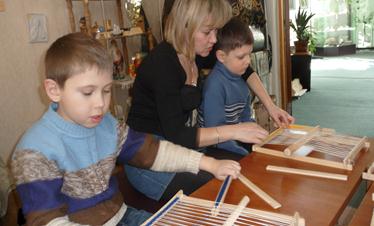 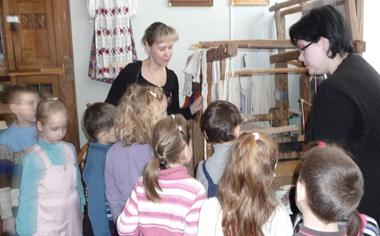 Музейная экскурсия – форма культурно-образовательной деятельности музея, основанная на коллективном осмотре музея под руководством специалиста по заранее намеченной теме и специальному маршруту. Особенностью музейной экскурсии  является сочетание показа и рассказа при главенствующей роли зрительного восприятия, которое дополняется впечатлениями и моторного характера: осмотр с разных точек зрения, на различном расстоянии. В детских музейных экскурсиях используется вопросно-ответный метод, приёмы игры, театрализации и продуктивной деятельности ребёнка (рисунок, лепка, моделирование
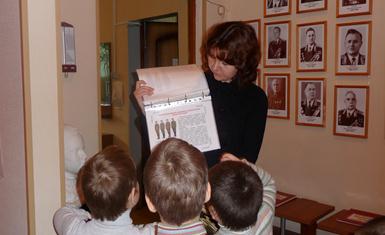 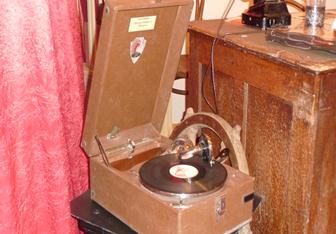 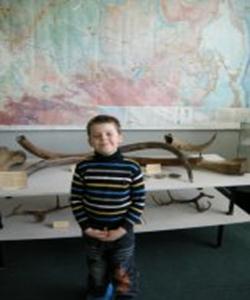 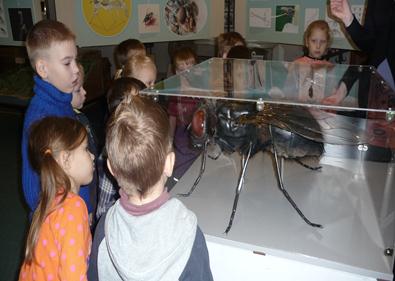 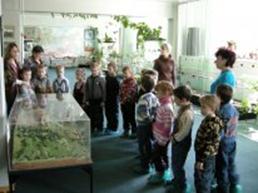 ПЛАН ЗАНЯТИЙ ПО МУЗЕЙНОЙ ПЕДАГОГИКЕ на 2014 – 2015 учебный год Сентябрь	“Знакомство с музеем”	Дать детям представление о том, что такое музей.Октябрь	“Учимся ткать”	Развитие интереса к культуре русского народа через знакомство с бытом, традиционными занятиямиНоябрь	“Русская изба”	Знакомство с традициями народного бытаДекабрь	“Моллюски”	Знакомство с морскими обитателямиФевраль	“Насекомые”	Знакомство с миром насекомых.Март	“Русские музыкальные инструменты”	Знакомство с традиционными русскими музыкальными инструментамиАпрель	“Обрядовая кукла”	Знакомство с обрядовыми куклами Май	“Защитники нашего края!” В.О.В.	Приобщение к истории родного города в годы Великой Отечественной войны.Создание мини-музея в детском саду к 70-летию Великой Победы в ВОВ.
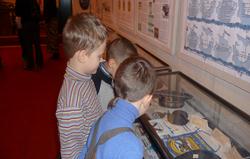 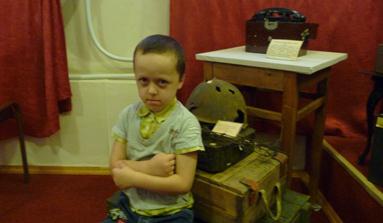 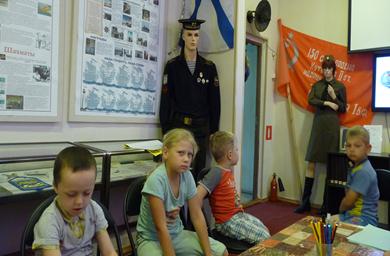 Мини-музей в группе детского сада к 70-летию Победы в Великой отечественной войне 1941-1945гг.
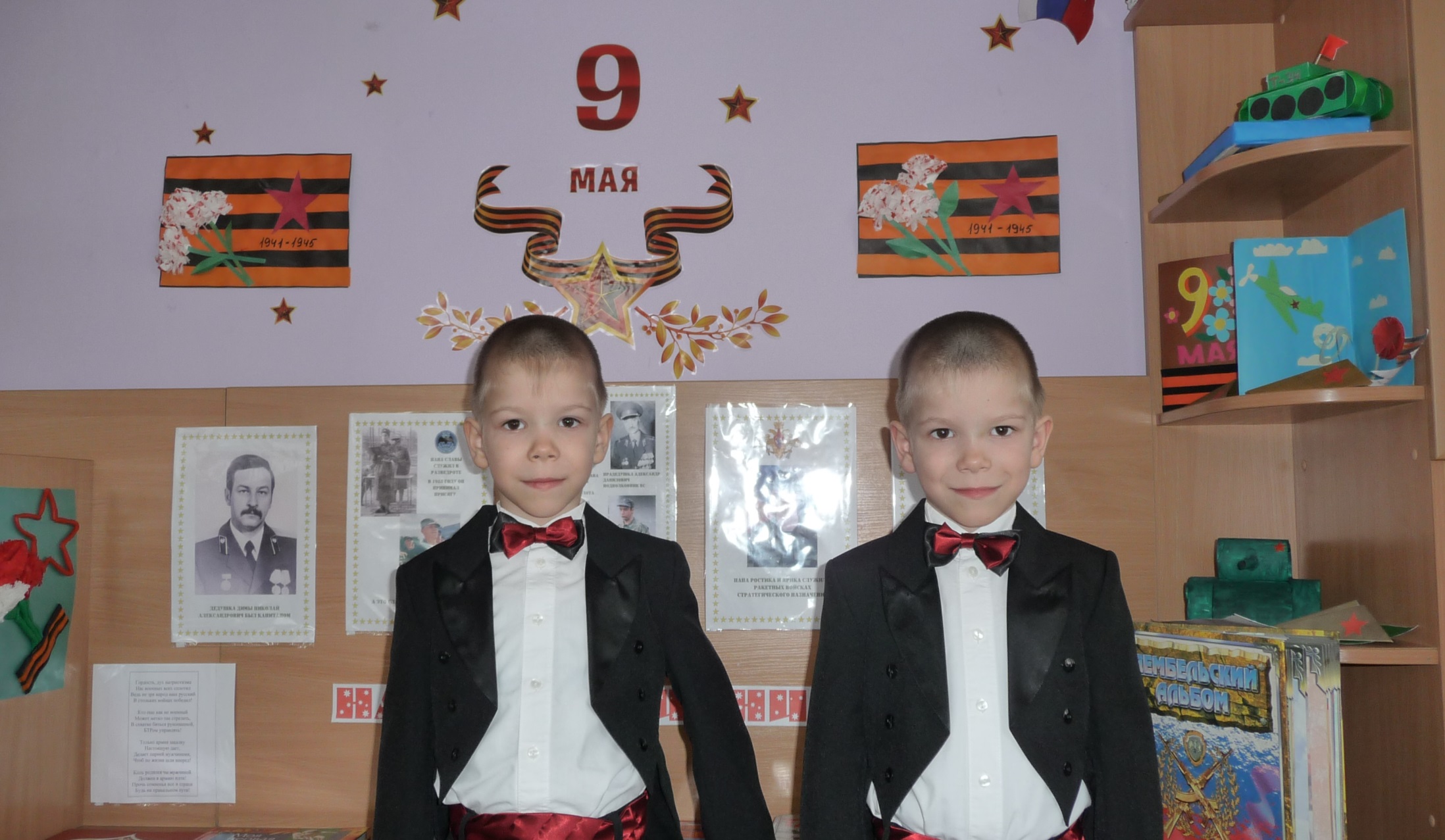 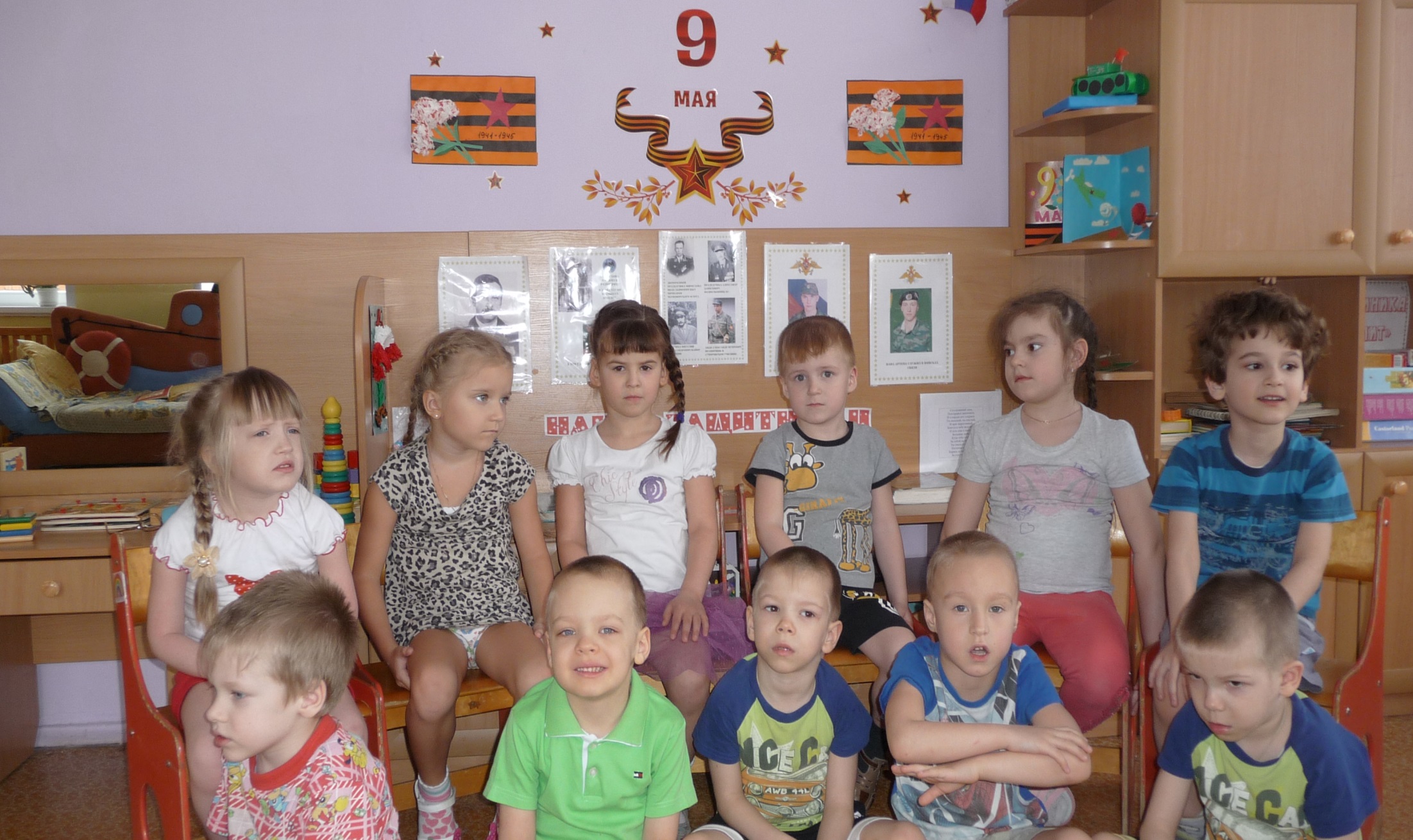 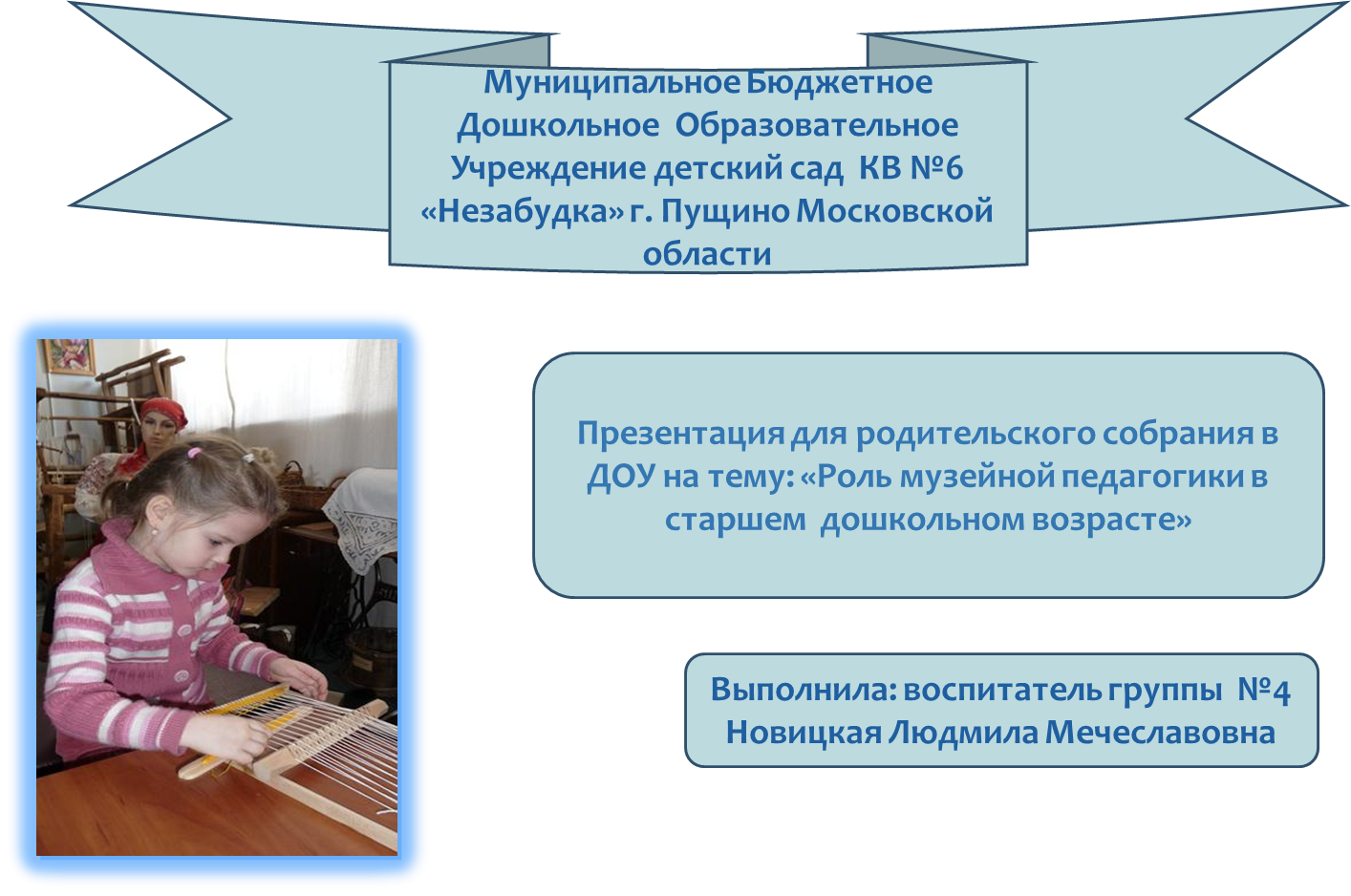 Пущино 2014